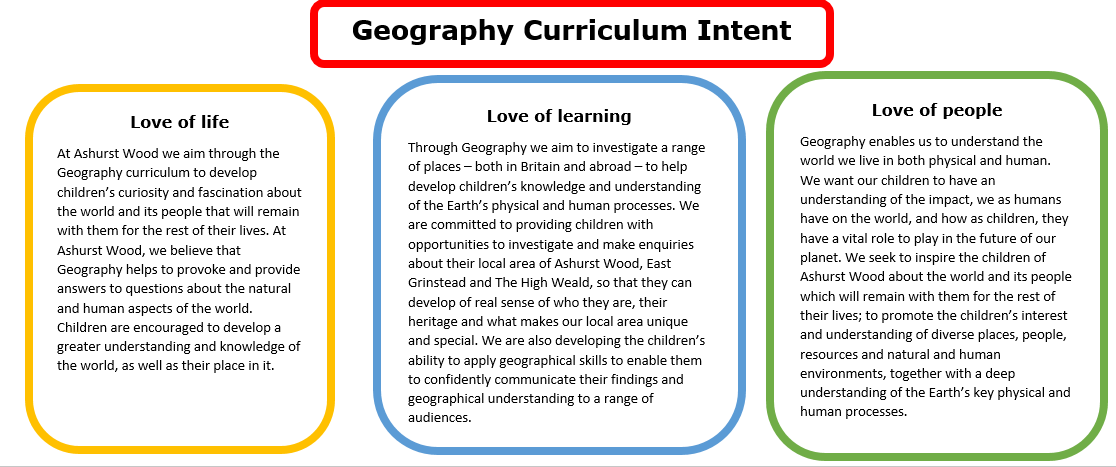 Essential Characteristics

An excellent knowledge of where places are and what they are like.
An excellent understanding of the ways in which places are interdependent and interconnected and how much human and physical environments are interrelated.
An extensive base of geographical knowledge and vocabulary.
Fluency in complex, geographical enquiry and the ability to apply questioning skills and use effective analytical and presentational techniques.
The ability to reach clear conclusions and develop a reasoned argument to explain findings.
Significant levels of originality, imagination or creativity as shown in interpretations and representations of the subject matter.
Highly developed and frequently utilised fieldwork and other geographical skills and techniques.
A passion for and commitment to the subject, and a real sense of curiosity to find out about the world and the people who live there.
The ability to express well-balanced opinions, rooted in very good knowledge and understanding about current and contemporary issues in society and the environment.
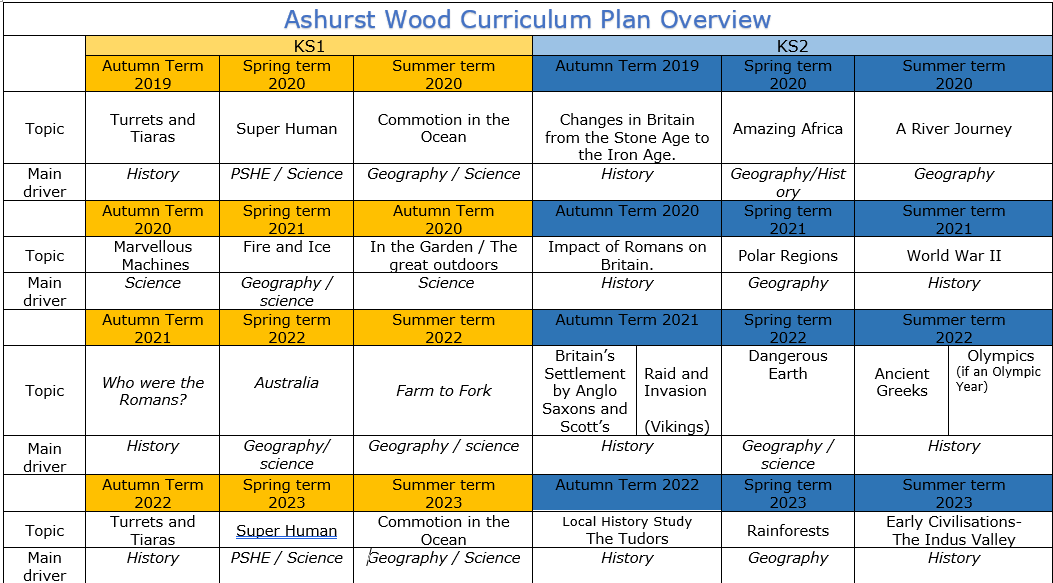 Commotion in the Ocean

Geography / Science
Amazing Africa
Geography / History
A river journey
Geography
Fire & Ice
Geography / Science
Polar Regions
Geography
Farm to Fork
Geography / Science
Dangerous Earth
Geography / science
Australia 

Geography / Science
Commotion in the Ocean
Geography / Science
Rainforests
Geography
https://www.arthurbugler.com/uploads/Curriculum/Autumn%202%20Planning/Y6%20Frozen%20Kingdom.pdf
GEOGRAPHY TEACHING AND LEARNING AT ASHURST WOOD
Our topic planning is designed so that  some topics are Geography led and the key knowledge and skills are captured in the planning and knowledge organisers. Other topics may contain geographical knowledge in addition to the main driver. All children in KS1 will study the same topic and so expectations will be different for a YR Y1 and a Y2 child. For this reason and to ensure that there is no ceiling placed on a child’s learning we have identified outcomes for all children Must (End of Y1) Should (end of Y2) Could a rich and deep understanding.
KS1
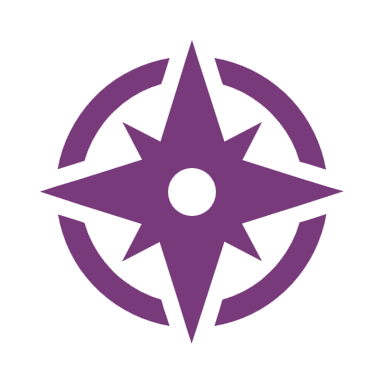 GEOGRAPHY
At Ashurst Wood
Fire and Ice
Enrichment
A visit by an explorer or mountain climber
Seasonal walks in the village 
Forest Schools
What will children Know by the end of this topic ?
EYFS
SHOULD 
They will be able to name and locate the world’s continents on a map or globe
Name the four countries of the United Kingdom
To be able to identify key differences between the North and South poles. 
They will know and use the four main compass points and use them to describe locational features and routes on a map. 
They will use and understand the vocabulary on the knowledge organiser and use vocabulary to describe 
key physical features, including: beach, coast, forest, hill, mountain, ocean, river, soil, valley, vegetation and weather.
MUST
Identify the countries within the United Kingdom
To know what a bird's eye view is
They will know that there are four main compass points 
       N S E W
ELG: People, Culture and Communities Children at the expected level of development will: - Describe their immediate environment using knowledge from observation, discussion, stories, non-fiction texts and maps; - Know some similarities and differences between different religious and cultural communities in this country, drawing on their experiences and what has been read in class; - Explain some similarities and differences between life in this country and life in other countries, drawing on knowledge from stories, non-fiction texts and when appropriate maps. ELG: The Natural World Children at the expected level of development will: - Explore the natural world around them, making observations and drawing pictures of animals and plants; - Know some similarities and differences between the natural world around them and contrasting environments, drawing on their experiences and what has been read in class; - Understand some important processes and changes in the natural world around them, including the seasons and changing states of matter.
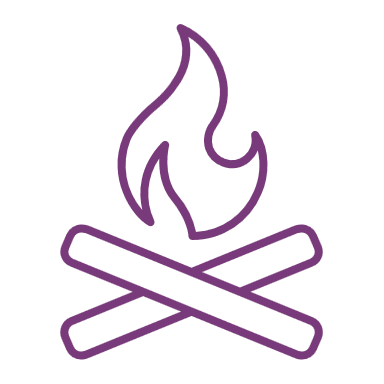 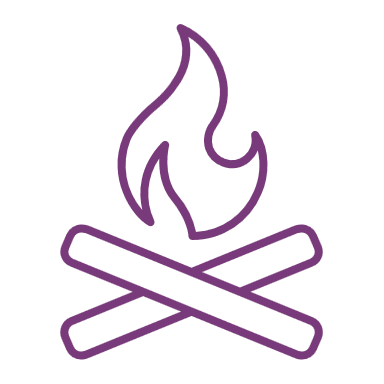 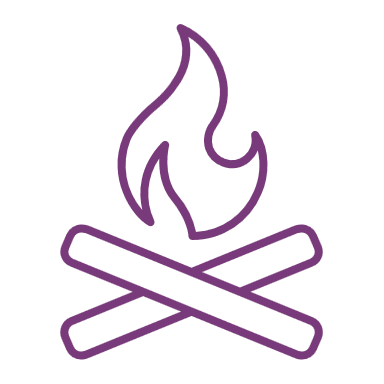 Skills 
Find the United Kingdom and the continents on  a map or globe
Be able to locate the North and South poles. 
Be able to create simple maps
They will be able to answer geographical questions (such as: What is this place like? What or who will I see in this place? What do people do in this place?).
Skills 

Use aerial images and plan perspectives to recognise landmarks and basic physical features. Identify the key features of a location in order to say whether it is a city, town, village, coastal or rural area
To create maps using symbols and a map key
Use simple grid references (A1, B1). 
They will be able to ask geographical questions
Be able to identify seasonal and daily weather patterns and make comparisons with other countries.
COULD
Know that the polar regions are melting due to Global warming. 
Know that the equator and the North and South Poles influence climate and temperature
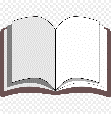 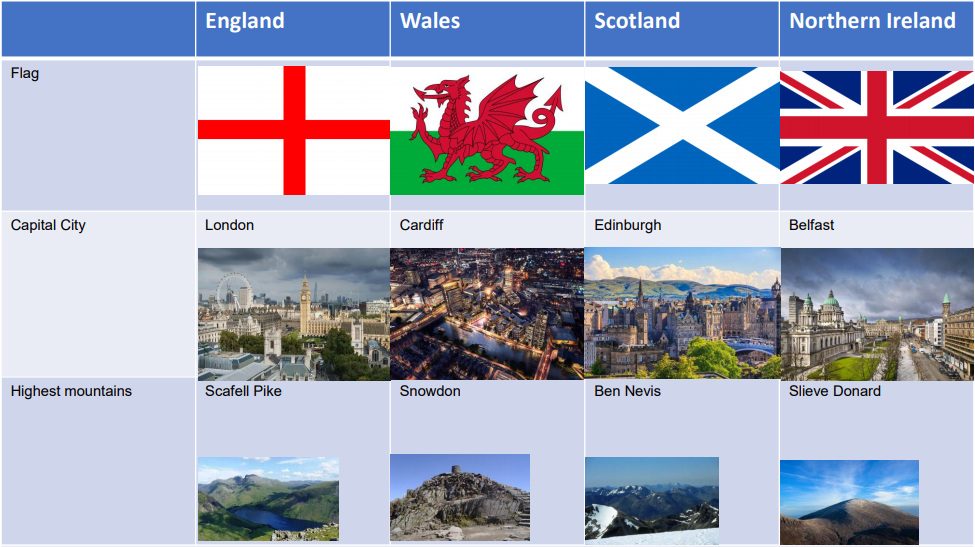 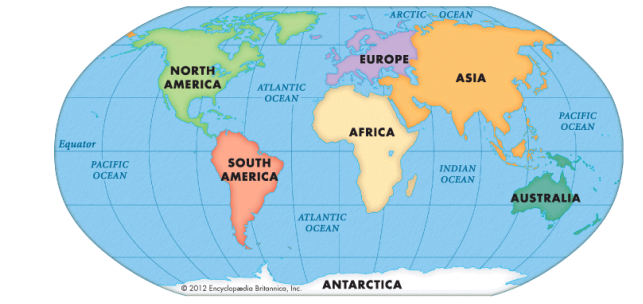 Fire and Ice
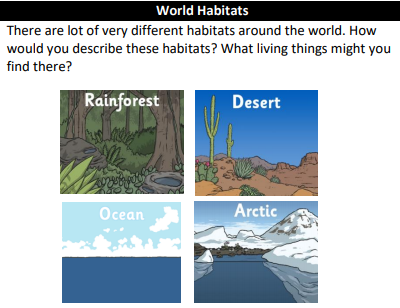 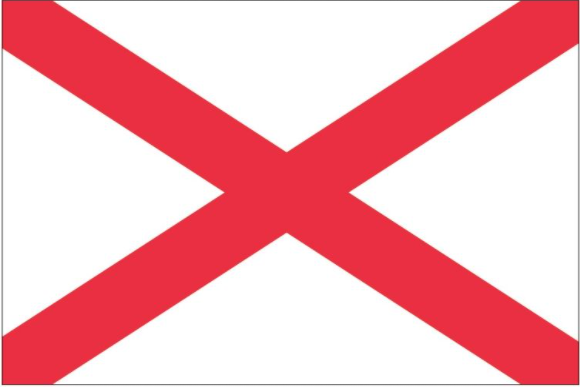 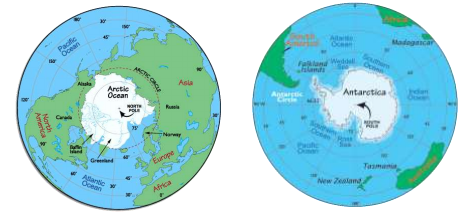 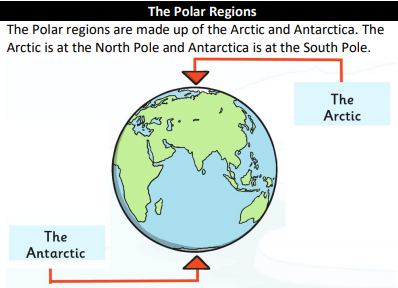 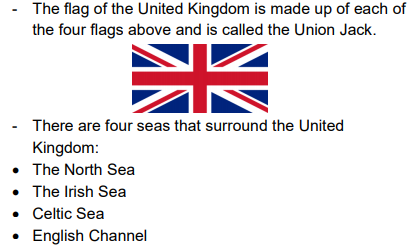 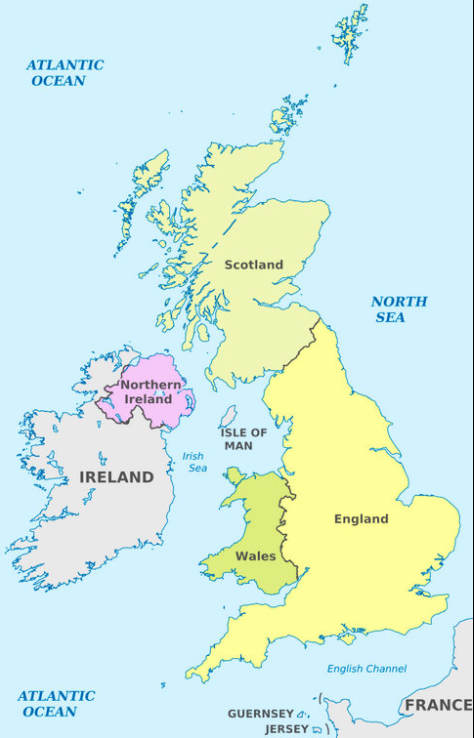 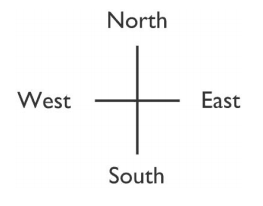 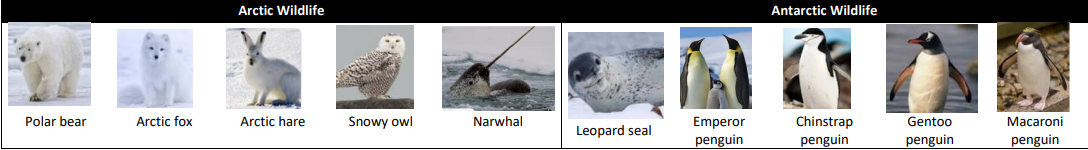